ORO TARŠOS NUSTATYMAS
biologijos mokytoja: 
Živilė Montrimienė
DARBO TIKSLAS:

   Nustatyti ir įvertinti Klaipėdos miesto oro kokybę bioindikatoriais
UŽDAVINIAI:
Susipažinti su kerpių sandara ir jų rūšine įvairove;Atlikti kerpių testą pasirinktose vietovėse;Nustatyti oro būklę;Surinkti kerpių kolekciją.
UGDOMOS KOMPETENCIJOS:Mokėjimo mokytis PažinimoKomunikavimo
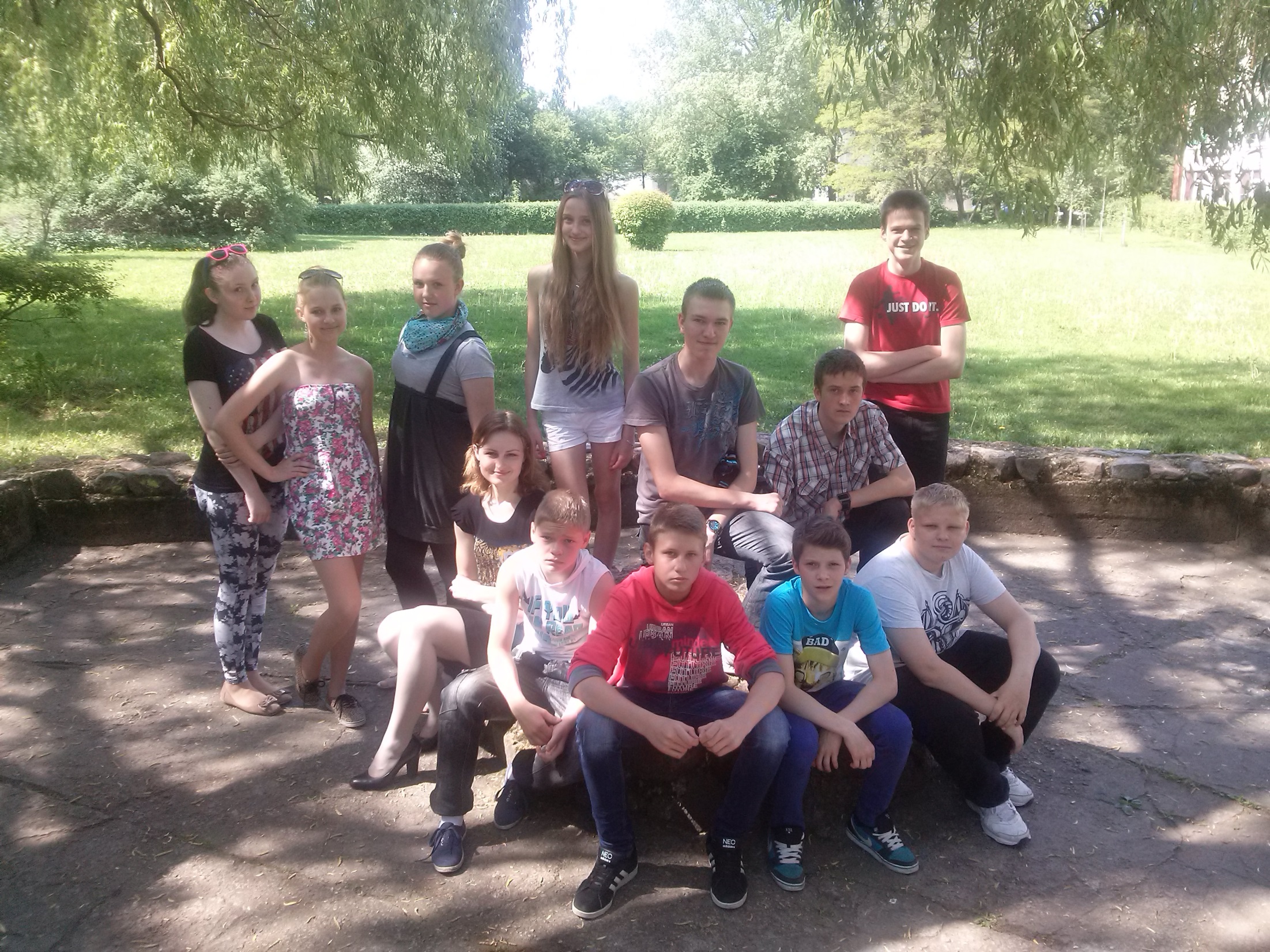 Susipažinkime su kerpėmis
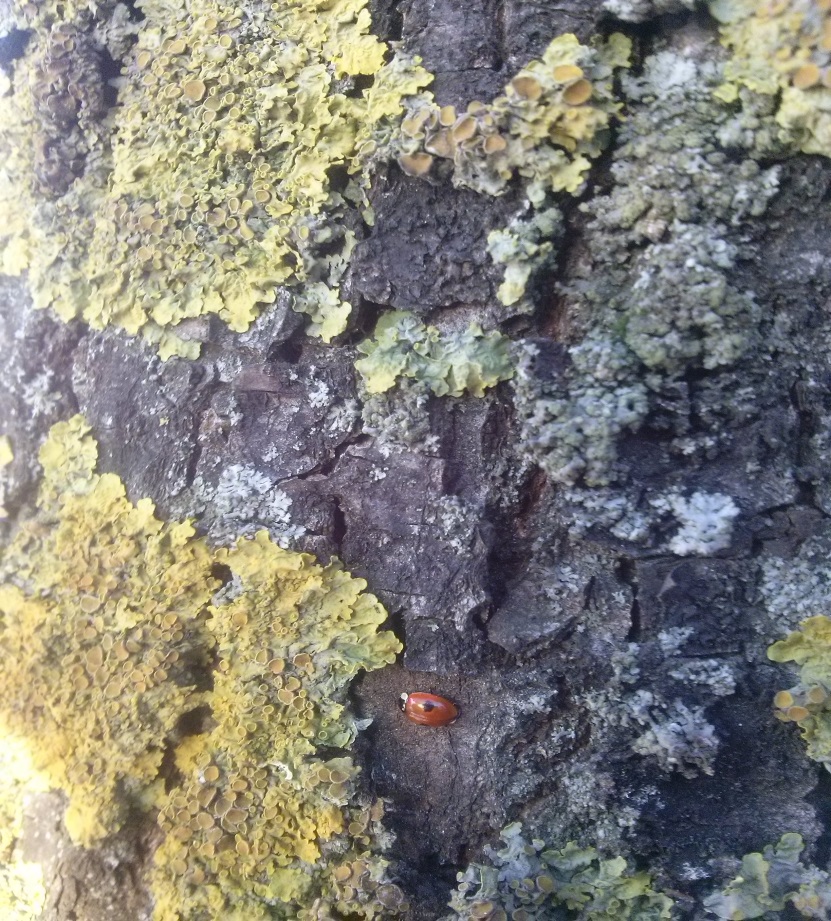 • Kerpės auga visur ir labai lėtai;• Dauginasi gniužulo atplaišomis;
• Nereiklios drėgmei ir temperatūrai;• Neturi konkurentų.
Kerpės kūnas vadinamas gniužulu. Jis sudarytas iš grybo hifų ir žaliadumblių.
Pagal gniužulo pavidalą kerpės skirstomos į tris grupes:
Žiauberiškosios – gerai  prisitvirtinusios prie substrato.
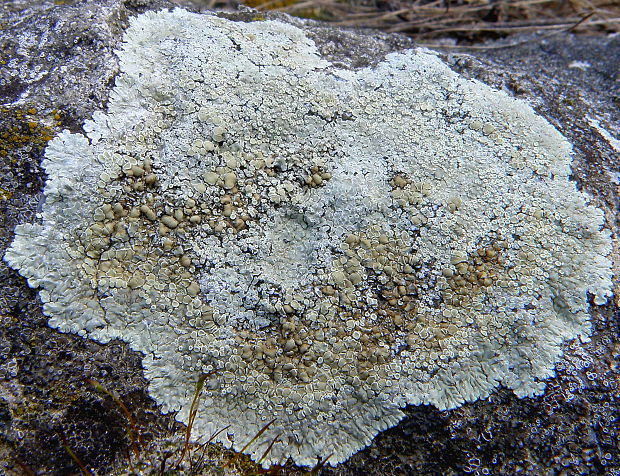 Lapiškosios – lakštų arba žvynelių pavidalo
Krūmiškosios – krūmų arba barzdų pavidalo
Kerpės neturi šaknų, todėl visu gniužulo paviršiumi siurbia lietaus vandenį ir rasos drėgmę. Kartu jos sugeria ir teršalus.
Kerpės itin jautrios sieros dioksidui
Oro taršos šaltiniai
Kuo arčiau miesto, tuo mažiau kerpių!
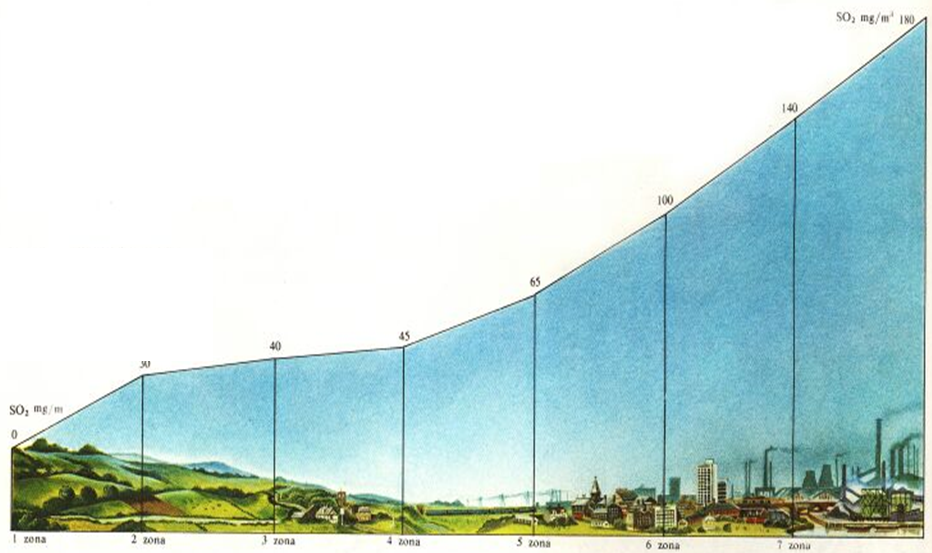 Atsparios užterštumui kerpių rūšys:
Putlusis plynkežis
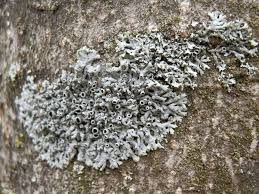 Sieninė geltonkerpė
TESTAS ORO UŽTERŠTUMUI NUSTATYTI
Pasirinktose vietovėse tyrėme medžių kamienų padengimą kerpėmis;
 Nustatėme kerpių rūšinę sudėtį;
 Rinkome kerpių pavyzdžius.
Klaipėdos mieste
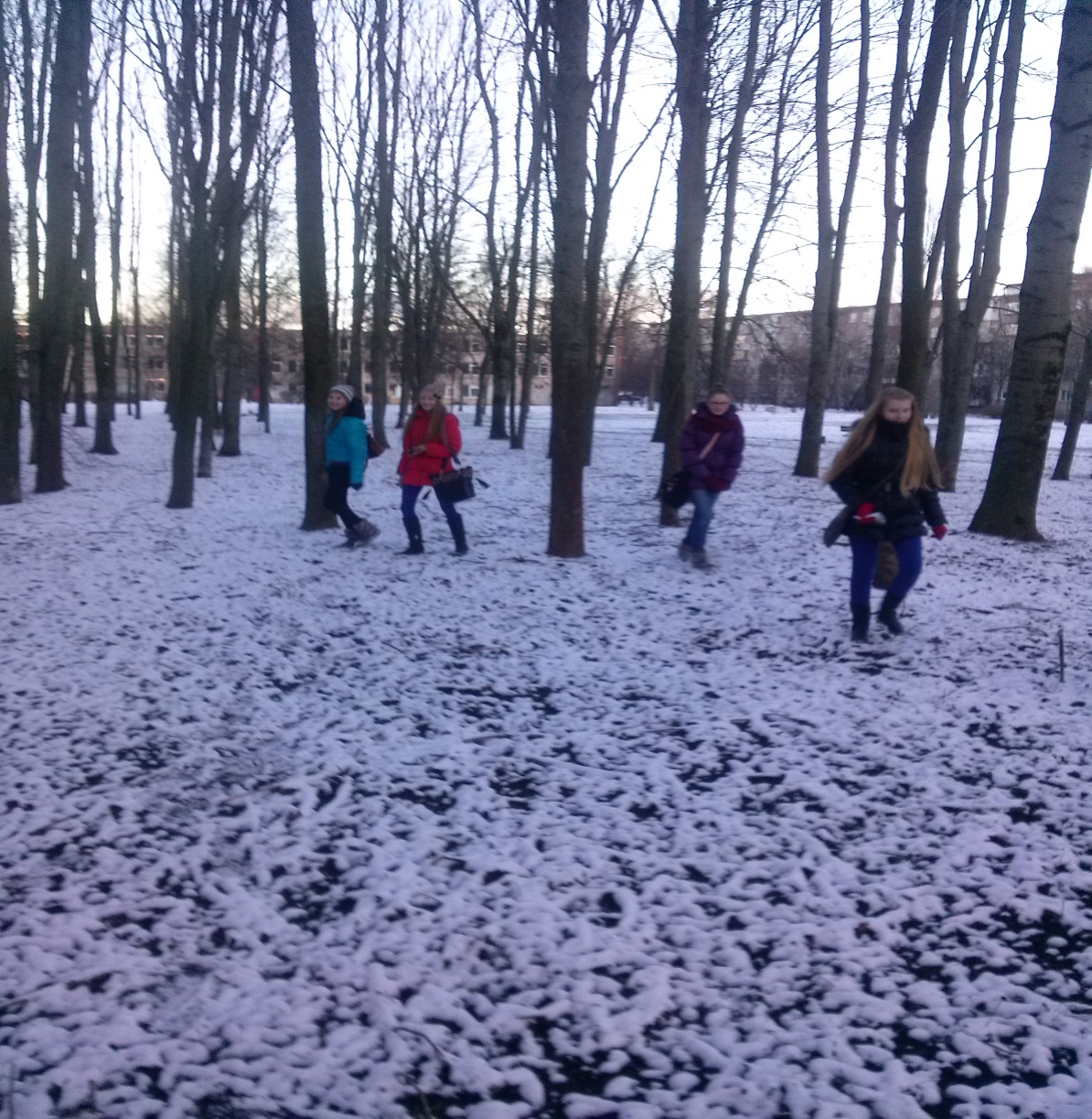 Pajūrio regioniniame parke
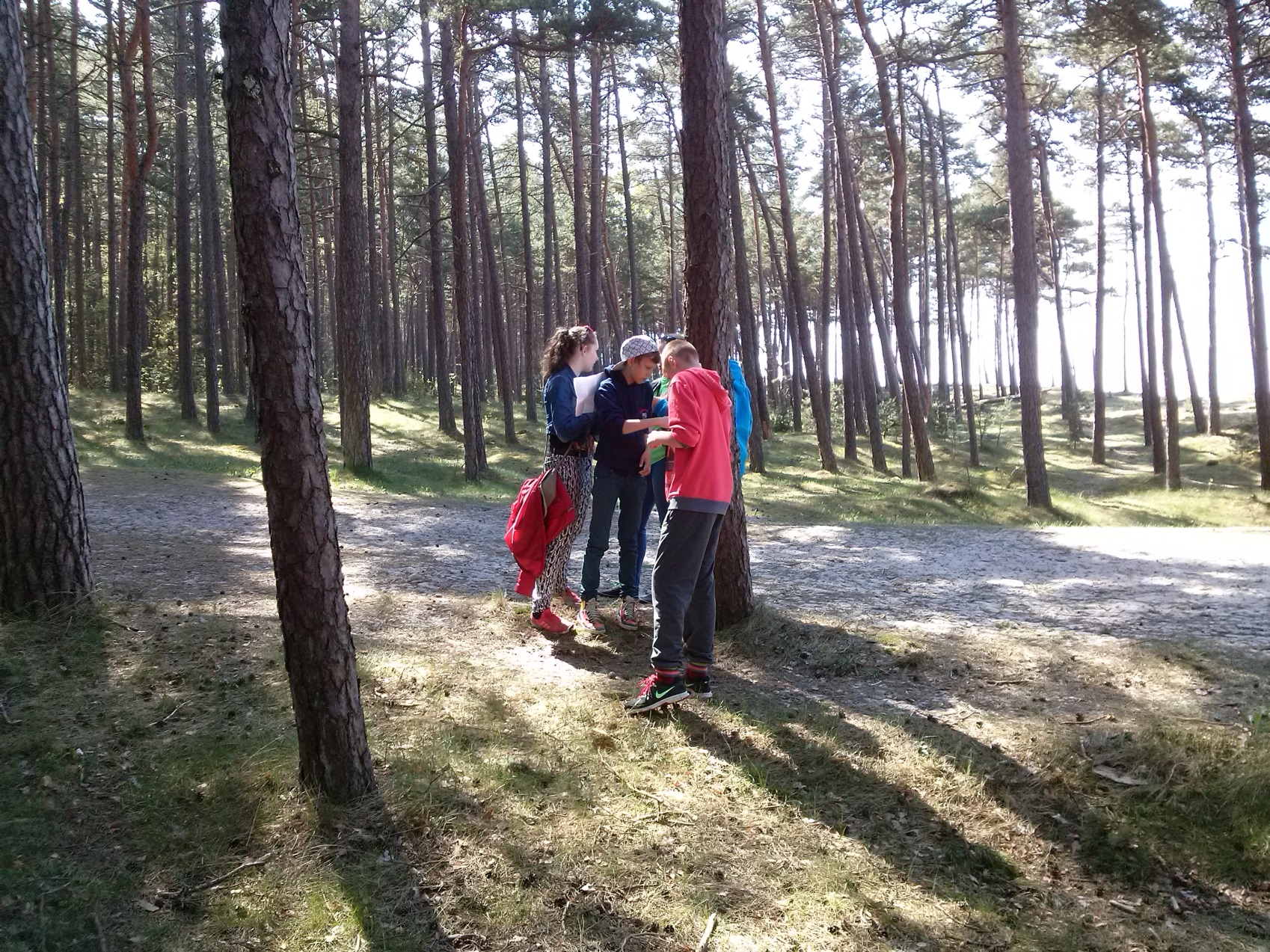 IŠVADOS:Klaipėdos mieste oro tarša SO2 vidutinė – vyrauja žiauberiškos ir lapiškos kerpės;Pajūrio regioniniame parke oro tarša SO2 labai maža, nes vyrauja krūmiškos ir lapiškos kerpės.
MŪSŲ MINTYS:Buvo linksma, smagu ir įdomu;Pasimokėme dirbti komandoje;Susipažinome su kerpėmis;Daugiau sužinojome apie savo aplinką;
Įgytas žinias pritaikysime rinkdamiesi poilsio vietas;Papasakosime kitiems...
Mums svarbu, kad kvėpuotume neužterštu oru!